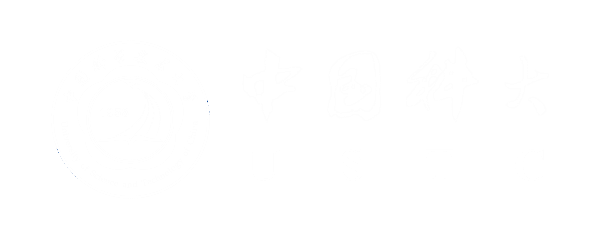 CEPC AHCAL PID
李想，刁洪滨
2025.5.13
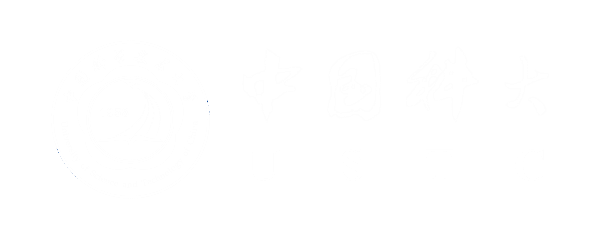 motivation：
Beam test:A small fraction of electrons is mixed into the π⁻ beam.

strategy:
MC:Find a specific character
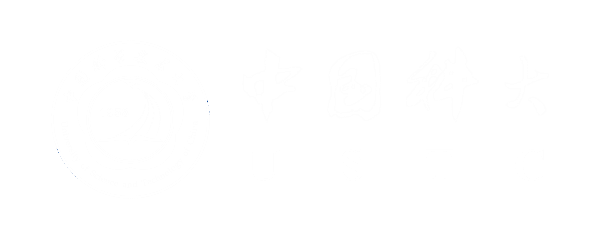 MC:P=1GeV e- VS Pi-
Energy deposition distribution per layer
50000 event

The shower of the π⁻ penetrates deeper, but the energy deposition per layer is smaller.
In particular, there are significant differences in energy deposition between layers 2, 3, 4, and 5
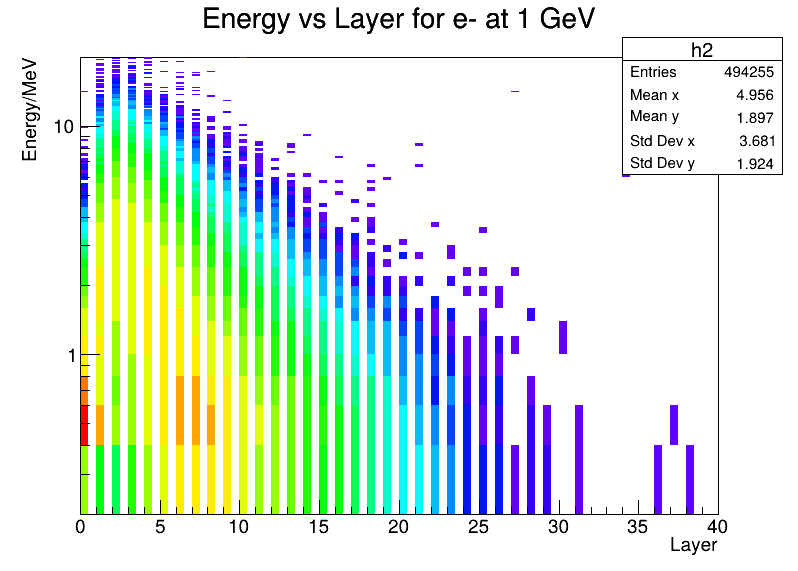 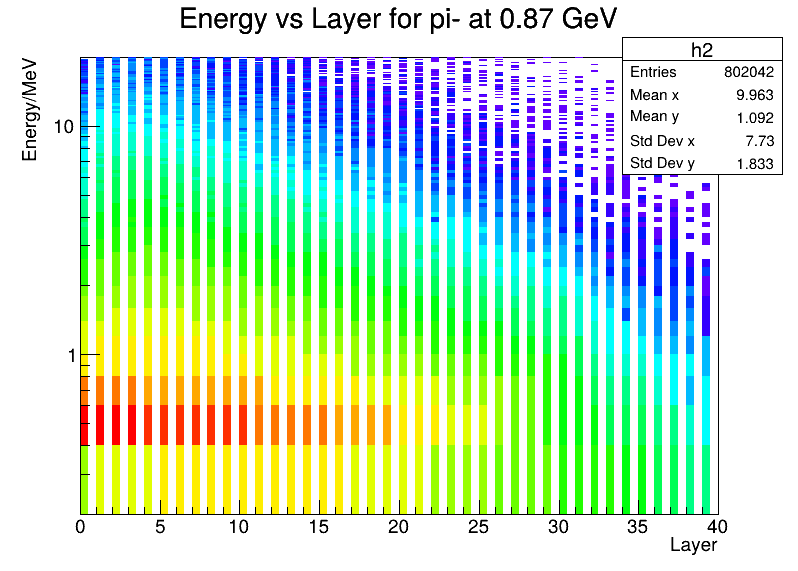 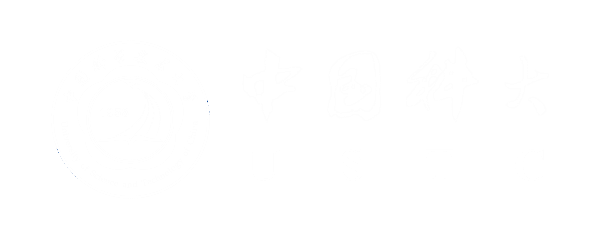 MC : Local energy deposition

add layer 2,3,4,5 energy deposition
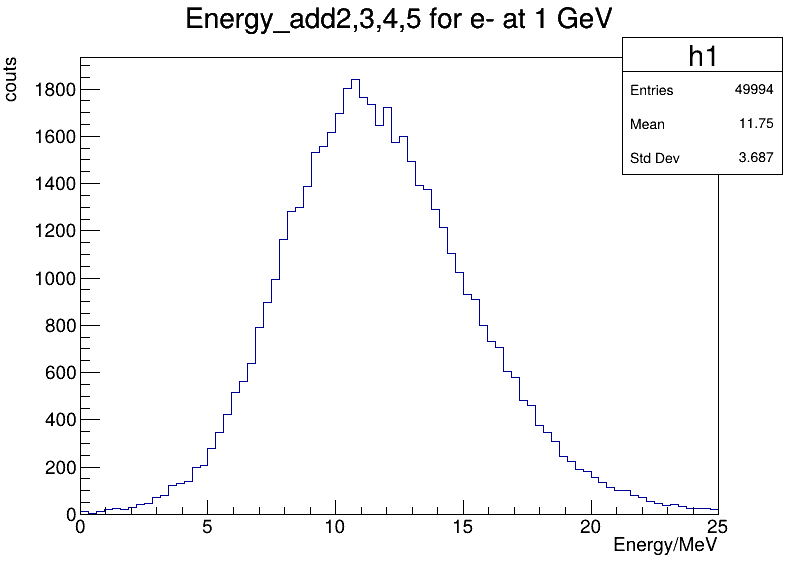 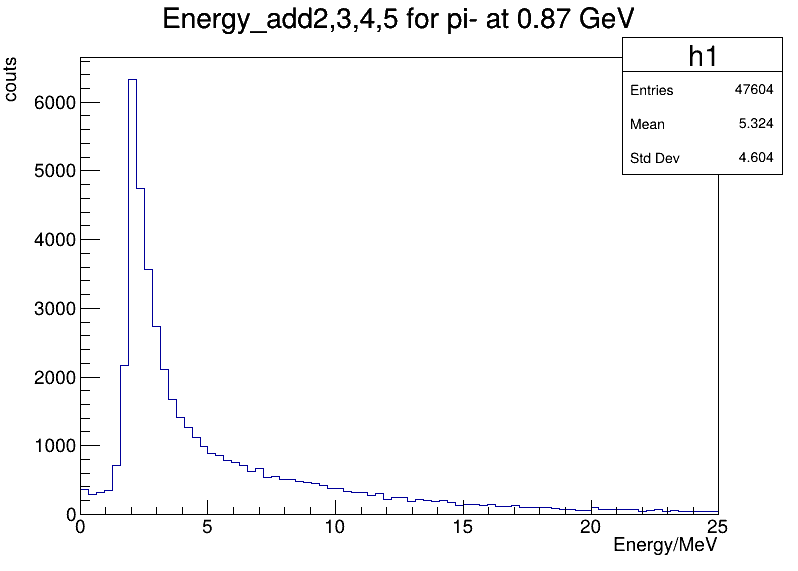 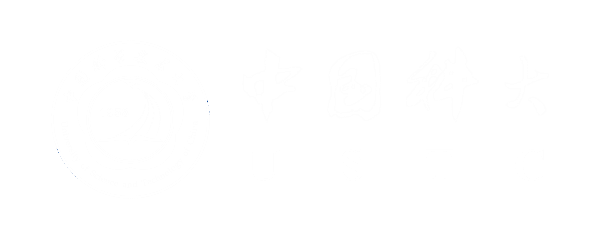 Beam test: Local energy deposition
e- : AHCAL_Run142_20230529_182837
pi- : AHCAL_Run125_20230528_000221
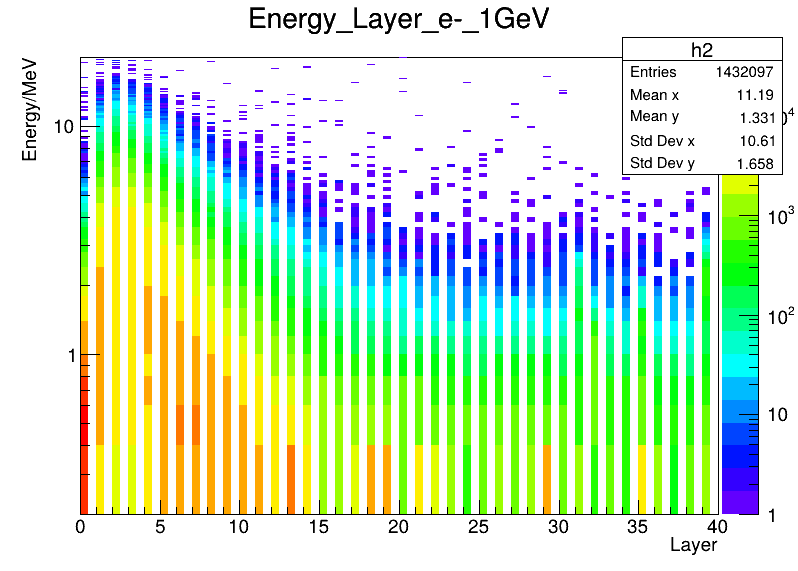 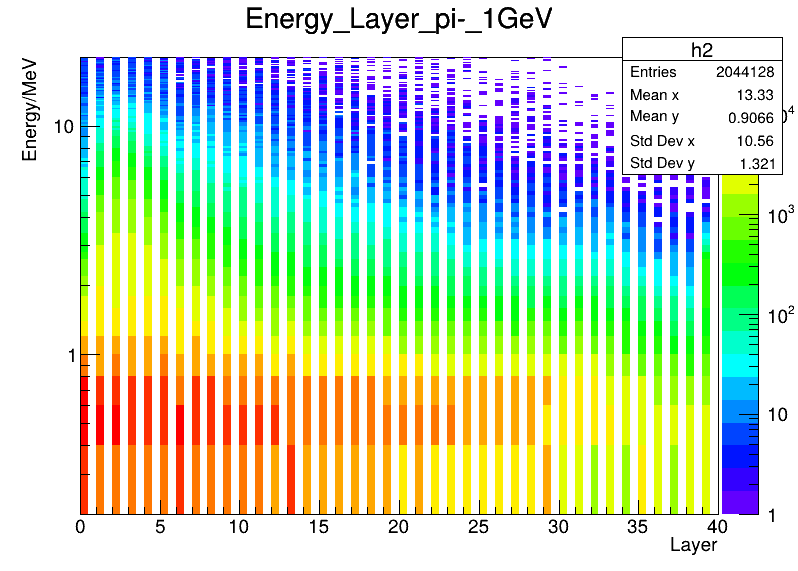 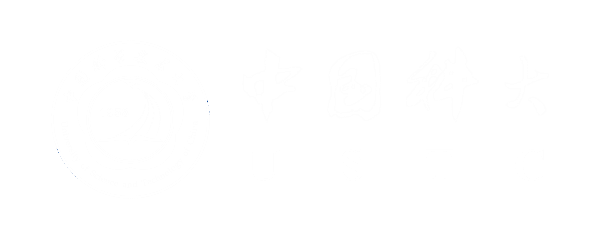 Beam test: Local energy deposition

add layer 2,3,4,5 energy deposition
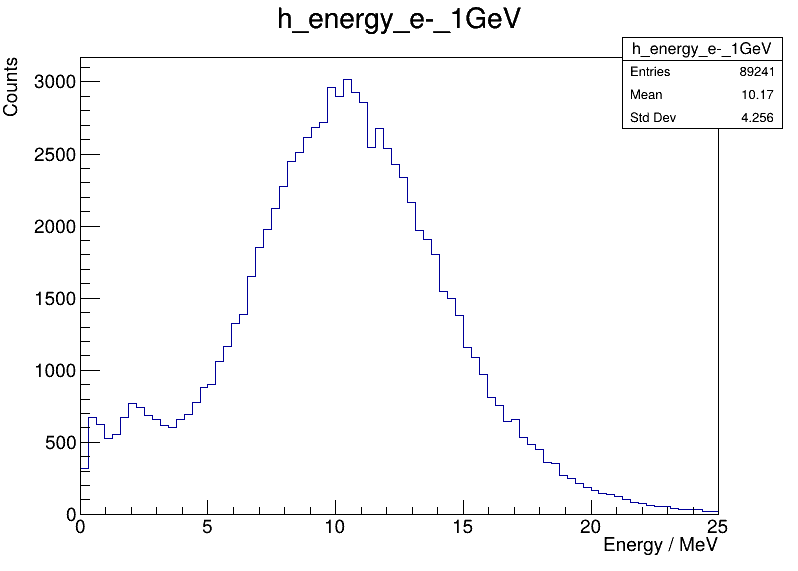 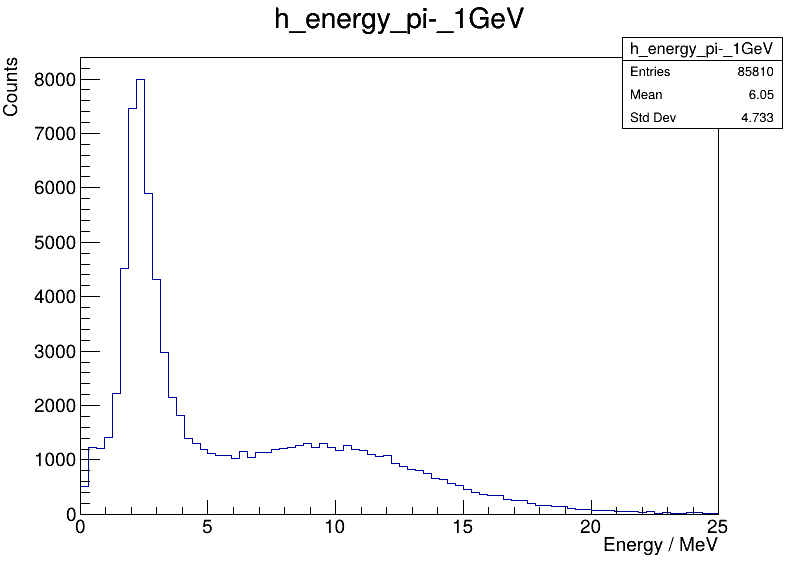 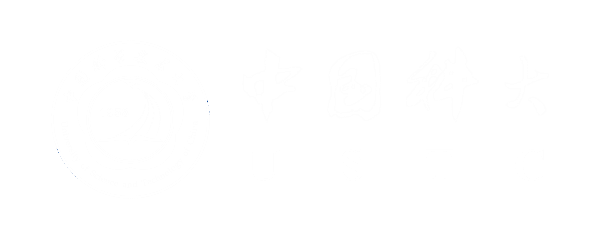 Summery:
π⁻ and e⁻ with a momentum of 1 GeV show significant differences in energy deposition per layer in the AHCAL.
There is a significant difference in the total energy deposited in layers 2 to 5 between π⁻ and e⁻.

To do:
Try to use distinct energy deposition in layers 2 to 5 to do particle identification between π⁻ and e⁻
Find other character
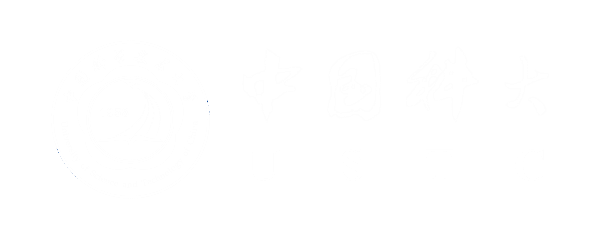 back up
MC:
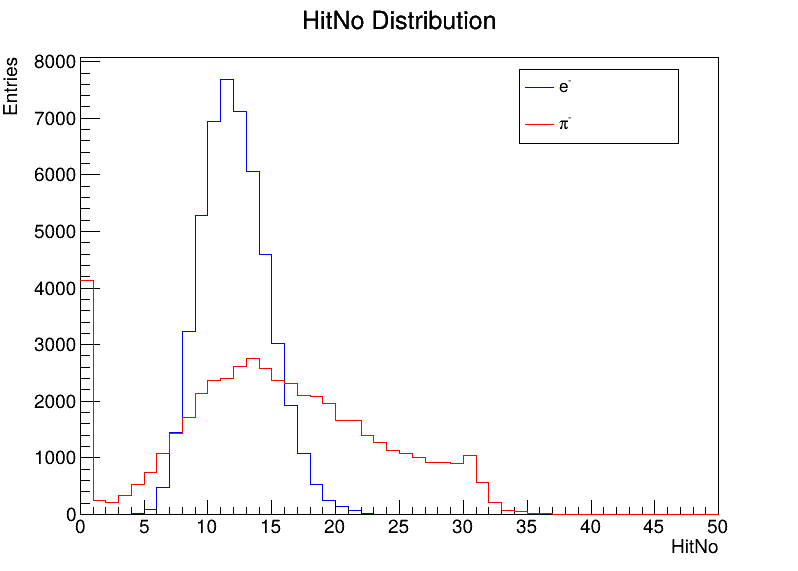 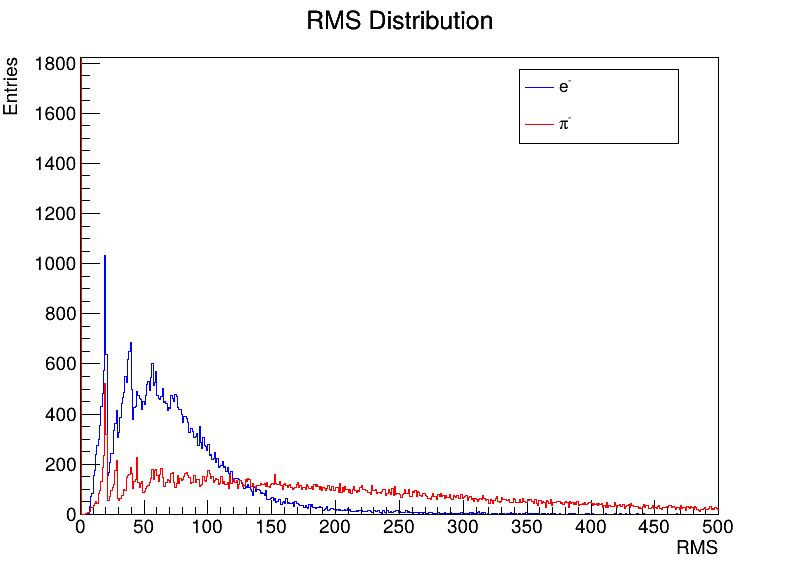 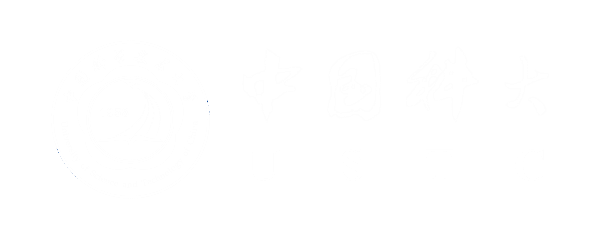 back up
MC:
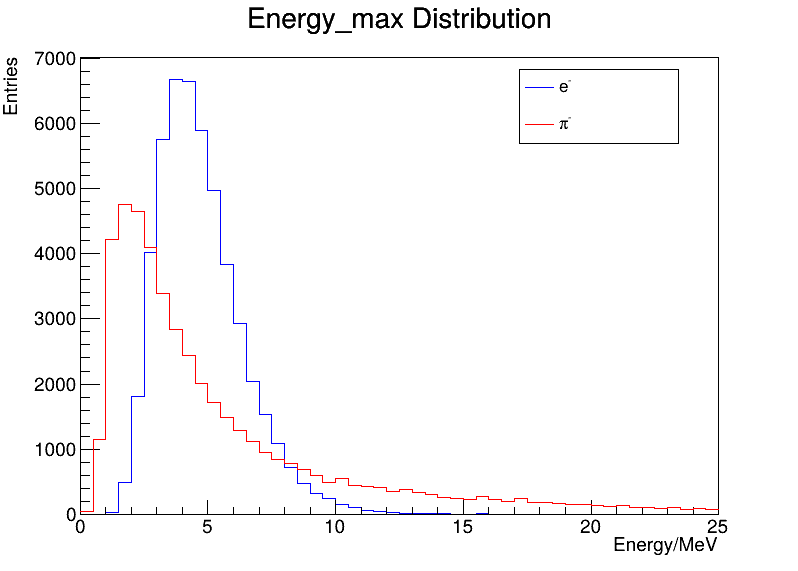